NÃO IMPORTA O TAMANHO DO SEU PATRIMÔNIO,
EVITE O INVENTÁRIO, FAÇA HOLDING FAMILIAR!!!
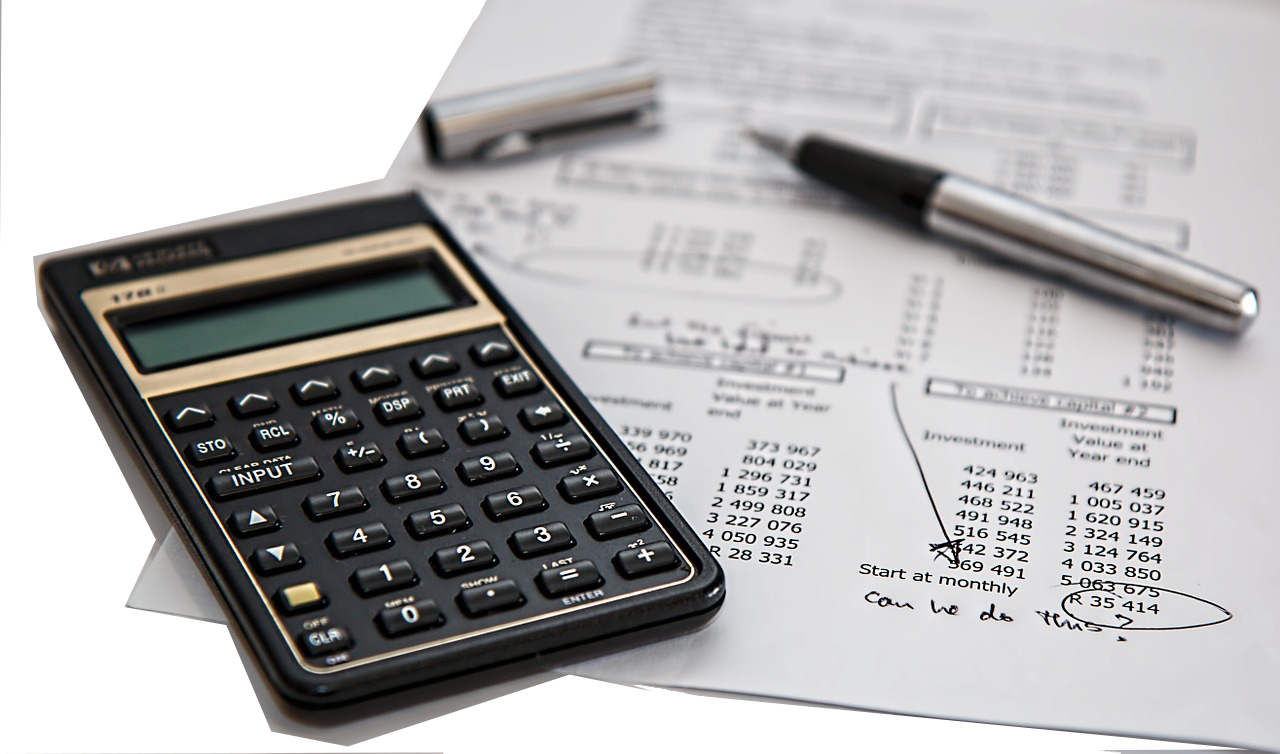 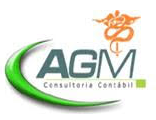 O QUE É UMA HOLDING?
Uma holding nada mais é que uma empresa que controla ou mantém outras empresas, quer por meio de ações ou por meio de quotas. Em três
palavras: consiste em uma investidora;
A holding pode realizar participações em outras empresas e também em ativos imobiliários, seja em condições de gestão, controle acionário ou  controle de ativos, sendo uma ótima oportunidade para a cooperativa pois possibilita que ela atue em outros setores além da saúde suplementar;

Muitas empresas também utilizam a holding com o intuito de organizar o patrimônio societário, realizar investimentos ou blindar o patrimônio.

Principais Tipos de Holdings
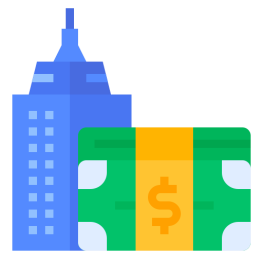 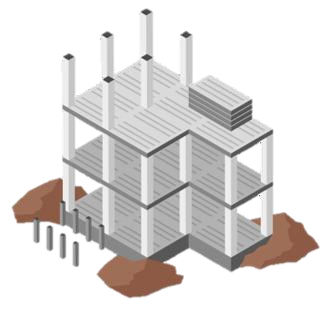 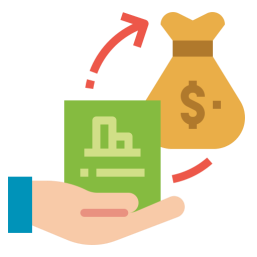 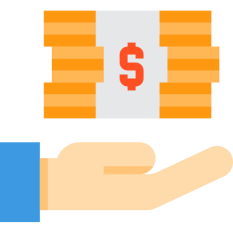 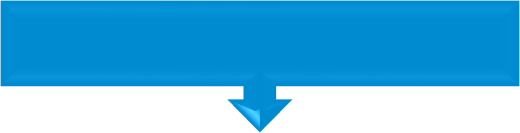 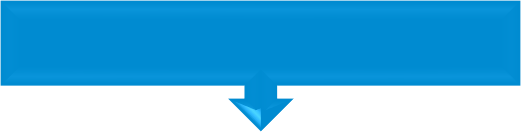 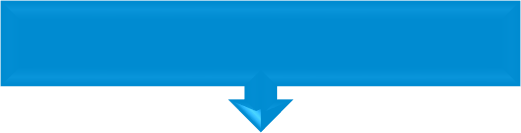 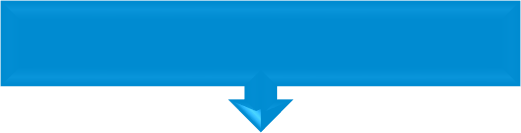 Patrimonial
Mista
Participações
Imobiliária
Possui o objetivo de proteger  determinado patrimônio.
Centraliza a propriedade dos  Imóveis;
-> Receita Patrimonial com  locação e/ou venda de imóveis
Detém imóveis e participações  societárias;
 Receita com locação, venda
de ativos e resultado com as  empresas investidas.
Realiza a participação societária  em outras empresas;
	Receita com os resultados  das empresas investidas
CARACTERÍSTICAS DE UMA HOLDING
Constituição e regimento via Estatuto ou Contrato Social;
Similar ao Estatuto da Cooperativa, mas com decisões definidas por participação societária.
Estatuto Social
Possui diretoria executiva, conselho de administração, fiscal e assembleia geral;
Permite a profissionalização e participação de profissionais externos de mercado;
Não precisa exigir a participação de cooperados (ou médicos).
Governança
Aberta: com negociação em mercados de valores mobiliários (Ex. Bolsa de Valores¹);
Fechada: Sem a negociação em mercados organizados.
Sociedade
Ordinária: Possui poder de voto;
Preferencial: Preferência no recebimento de dividendos e majoração maior que 10%.
Tipo de Ação
Isenção nos resultados obtidos de outras empresas (dividendos isentos);
Alíquotas do ‘Lucro Real’ para as receitas de locação e ganho de capital.
Tributação
XVI FINANCE
4
1) Neste caso, deve obedecer às normas da Comissão de Valores Mobiliários - CVM.
COMO A HOLDING PODE INVESTIR
Existem diversos modos de investimentos em empresas que a holding pode realizar, sendo que o nível de investimento e controle exercido  dependerá dos interesses estratégicos da organização.

COLIGADAS
Empresas nas quais a holding possui influência significativa, com poder em participar das decisões de políticas financeiras e operacionais;  Caso a holding possua mais de 20% da empresa, mesmo que não participe das decisões, é considerado influência significativa.

JOINT VENTURE
Negócio em conjunto no qual as partes detém o controle em conjunto, com a holding possuindo direitos sobre ativos líquidos;  Possíveis estruturas: operações em controladas em conjunto, ativos controlados em conjunto e entidades controladas em conjunto.

CONTROLADAS
Empresas nas quais a holding possui predominância nas deliberações sociais e o poder de eleger a maioria dos administradores.

INVESTIMENTOS
Empresas nas quais a holding possui capital investido, mas não detém influência significativa e menos que 20% de participação.
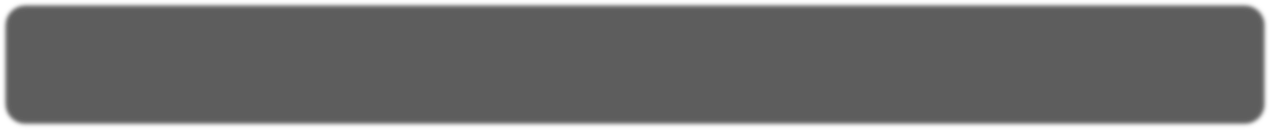 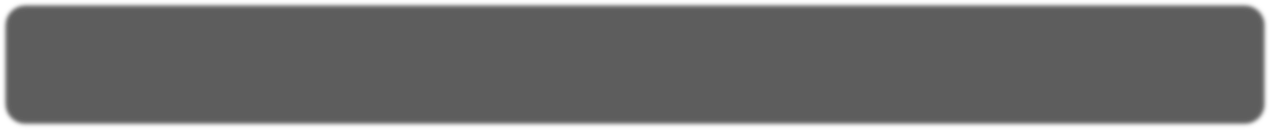 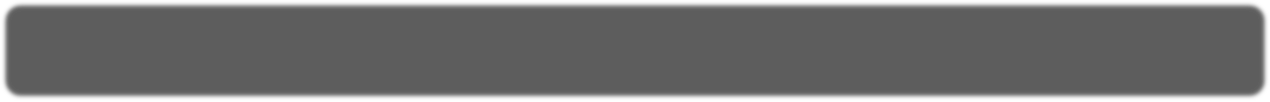 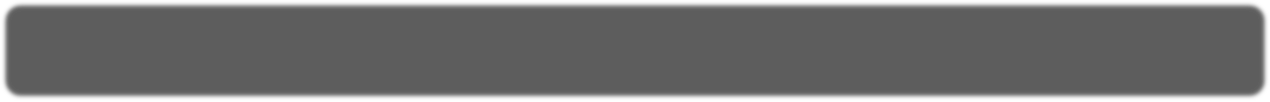 XVI FINANCE
4
EXEMPLOS DE INVESTIMENTOS POSSÍVEIS
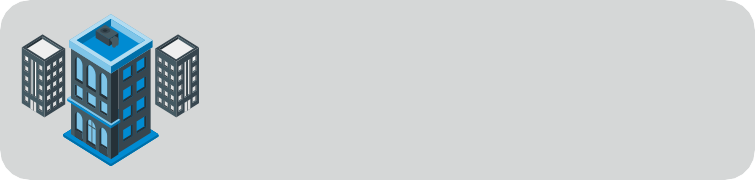 Imóveis
A decisão de investimento em um negócio, sob a holding, se dá de maneira mais ágil
e profissional;
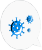 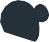 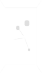 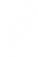 Empresa 01
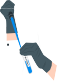 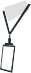 A holding pode realizar a aquisição de imóveis, participação em outras empresas  dentro ou fora do setor, permitindo, como já mencionado, a participação minoritária,  majoritária ou integral em qualquer empresa;
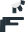 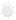 Empresa 02
As holdings podem formar ainda com suas investidas grupos de sociedade para  centralizar a governança corporativa. Essa estrutura possibilita que as empresas  compartilhem recursos, façam planos globais e melhorem a governança corporativa;
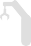 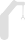 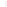 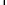 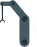 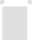 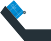 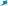 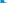 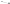 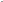 A holding pode agilizar e tornar mais eficiente o processo de verticalização da  cooperativa;
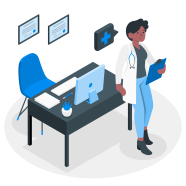 Empresa 03
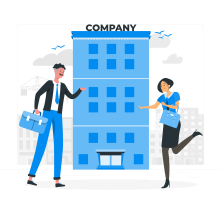 Empresa ...
XVI FINANCE
5
VANTAGENS DO MODELO DE HOLDING
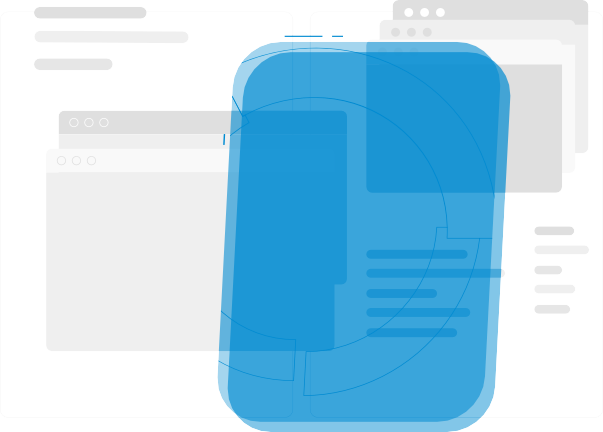 Consolidação do poder econômico de todos os componentes  do grupo numa entidade representativa financeira e  administrativamente;

Centralização do processo decisório baseado em uma estrutura  de gestão profissional e de alto nível;

Elaboração e implementação de  técnicas de planejamento
estratégico nos componentes do grupo;

Análise centralizada de projetos de expansão, horizontalização,  verticalização, pró-integração, e, eventualmente, a venda de  componentes que mostram baixa performance econômica;
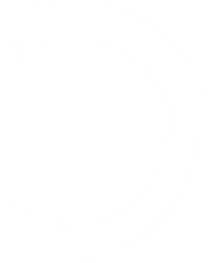 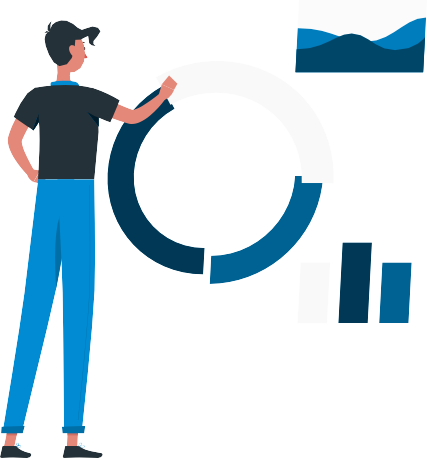 Racionalização	dos	custos	operacionais
aspectos os mais sofisticados da gestão:

o planejamento estratégico;

a atuação financeira;

atuação mercadológica; e

a seleção de recursos humanos.
pela	estrutura	nos
Centralização do processamento de dados e consolidação dos
processos contábeis;
Aumento do poder de barganha, com os fornecedores de  equipamentos, instalação e contratação de projetos de  construção, além da negociação e obtenção de recursos  financeiros, tanto no mercado de capitais quanto com  instituições financeiras;
Maior integração dos processos produtivos
XVI FINANCE
6
Regime de Bens
Art. 978 CC - O empresário casado pode, sem necessidade de outorga conjugal, qualquer que seja o regime de bens, alienar os imóveis que integrem o patrimônio da empresa ou gravá-los de ônus real.
Para o empresário individual o art. 978 do CC só se aplica se for averbado na matrícula do imóvel a autorização uxória da esposa para se desfazer de imóvel.

Art. 977 - não pode ser sócios, o casal,
e também o casal não podem ser sócios ao mesmo tempo de um terceiro na:

Comunhão total - não pode
Comunhão parcial - pode
Participação nos aquestros - pode
Separação Total Obrigatória - não pode
Separação Total consensual - pode
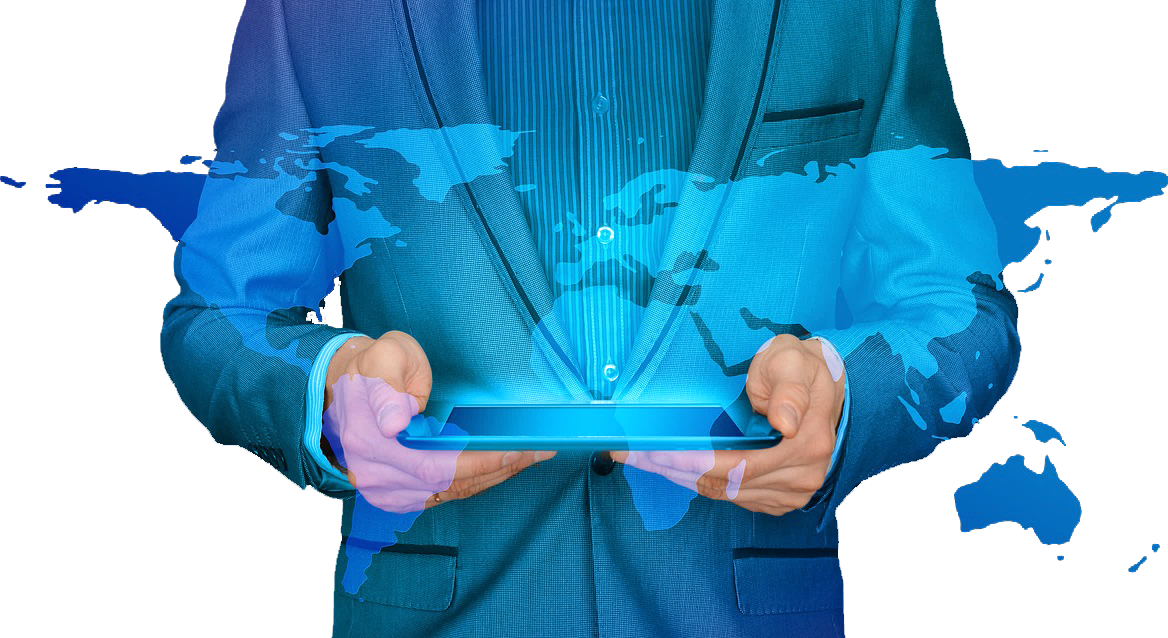 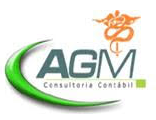 Cláusulas Especiais
A administração permanente, irrevogável e irretratável, competirá ao nosso cliente...
Direitos políticos: (direito de votar na reunião de sócios)
Os direitos políticos pertencem aos seguintes sócios...
Cláusula de mandato: o cliente será o mandatário (procurador) do filho
Cláusula de arrependimento: (call option - opção de compra)
(Exemplo: casal tem 2 filhos faz a holding  e depois se separa)
o marido casa com outra e tem um filho...
Assim, a holding pode ser refeita para incluir o novo filho - basta
dissolver o 1/6 de cada filho e deixar 1/3 repartindo entre os 3 filhos)
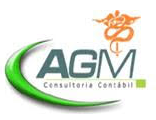 Cláusula de Desapego
Cláusula do desapego com super poderes:
(Golden Share - para quem não consegue ter desapego)
(exemplo: a embraer não é do governo brasileiro, mas tem uma cláusula golden share que garante ao governo brasileiro eleger o conselho de adm)
(pode ser uma ação preferencial que garante o golden share)
Poder do acordo de sócios: (quem fica com o quê)
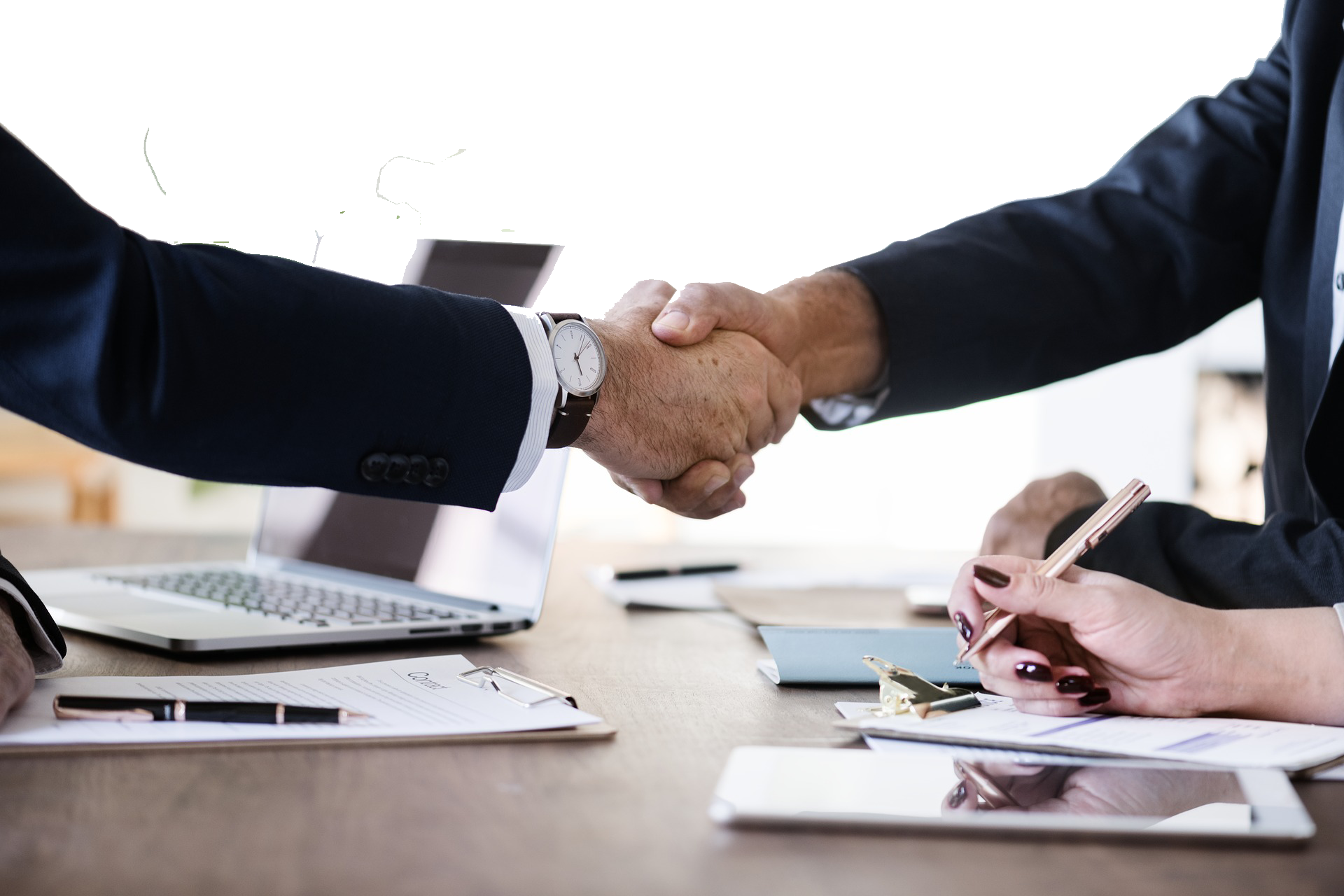 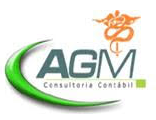 Herdeiros, Menores, Interditados
Filhos menores - arts. 1690 - 1691 cc

Herdeiros:
art. 227, parágrafo 6º da cf
Art. 1845 cc
 
Pessoas interditadas:
art. 1749-1774 cc
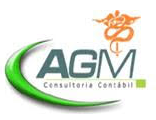 Regime de comunhão universal de bensart. 977 cc - o casal não pode constituir sociedade
solução 1:
pode fazer a holding em nome do marido ou da mulher
celula cofre em nome de apenas um
outorga
administração para ambos

solução 2:
fazer condomínio de quotas
não existe vedação legal
tem de nomear um representante - art. 1056, 1º cc
IN 81 do DREI - Anexo IV - manual de registro de Ltda - Capítulo II - Procedimento de registro 
- Seção I – Constituição - 4º - Cláusulas obrigatórias do contrato - 4.2.4 - Co-propriedade de quotas
Independente do regime bens ou da utilização do condomínio de quotas
colocar as cláusulas do usufruto  e proteção para ambos os cônjuges
podem extinguirem somente quando ambos se forem
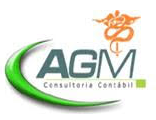 Holding com prazo determinado
art. 1410,V - cc
o usufruto extingue-se [...] pela destruição da coisa.
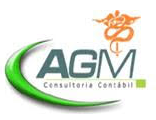 Retirar sócio da sociedade
art. 1029 cc
além dos casos previstos na lei ou no contrato,
qualquer sócio pode retirar-se da sociedade [...]
se de prazo indeterminado, mediante notificação aos demais sócios,
com antecedência mínima de 60 dias [...]

se de prazo determinado,
provando judicialmente justa causa.
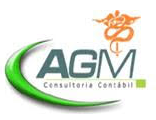 ITBI
Art. 156, 2º, I, CF
O imposto previsto no inciso II (ITBI) não incide sobre a transmissão de bens ou direitos incorporados ao patrimônio de pessoa jurídica em realização de capital.
[...]
Salvo se, nesses casos, a atividade preponderante do adquirente for a compra e venda desses bens ou direitos, locação de bens imóveis ou arrendamento mercantil.
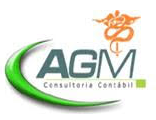 Atividade Preponderante
art. 37, 1º do CTN
Considera-se caracterizada a atividade preponderante referida neste artigo quando mais de 50% da receita operacional da pessoa jurídica adquirente, nos 2 anos anteriores e nos 2 anos subsequentes à aquisição decorrer de transações mencionadas neste artigo.

Art. 37, 2º do CTN - prazo para empresas novas:
Se a pessoa jurídica adquirente iniciar suas atividades após a aquisição, ou menos de 2 anos antes dela [...]
apurar-se-á a preponderância referida no parágrafo anterior levando em conta os 3 primeiros anos seguintes à data da aquisição.
 
se a atv vier a ser preponderante futuramente tem q pagar o itbi + multa + juros e correção monetária.
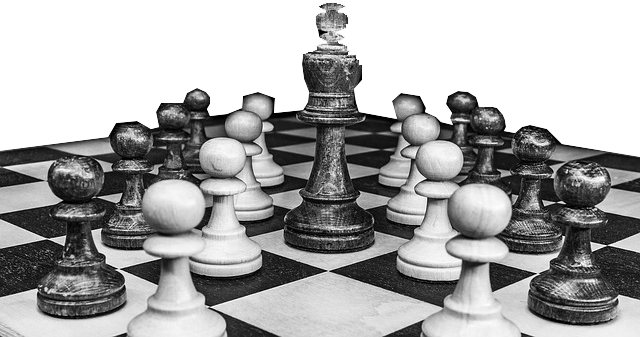 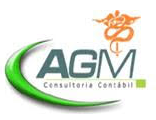 Direitos Reais
Art. 1225 - são direitos reais:
- a propriedade
- a superficie
- as servidões
- o usufruto
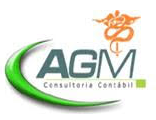 Locações
art. 10 lei locações - Lei 8245/91
Morrendo o locador a locação transmite-se aos herdeiros
 
Prof.:Silvio capanema:
Justamente porque não se trata de ato translativo de domínio (não transfere a propriedade), não se exige do locador que seja o titular da propriedade do imóvel locado, bastando-lhe ter a sua posse e dela poder dispor.
 
STJ - Resp 1.196.824)
[...]
Tendo em vista a natureza pessoal da relação de locação, o sujeito ativo da ação de despejo identifica-se com o locador, assim definido no respectivo contrato de locação, podendo ou não coincidir com a figura do proprietário.
para atv de locação de imóveis:
fazer a célula cofre e depois
constituir uma célula operacional ou
fazer a locação pela pessoa física.
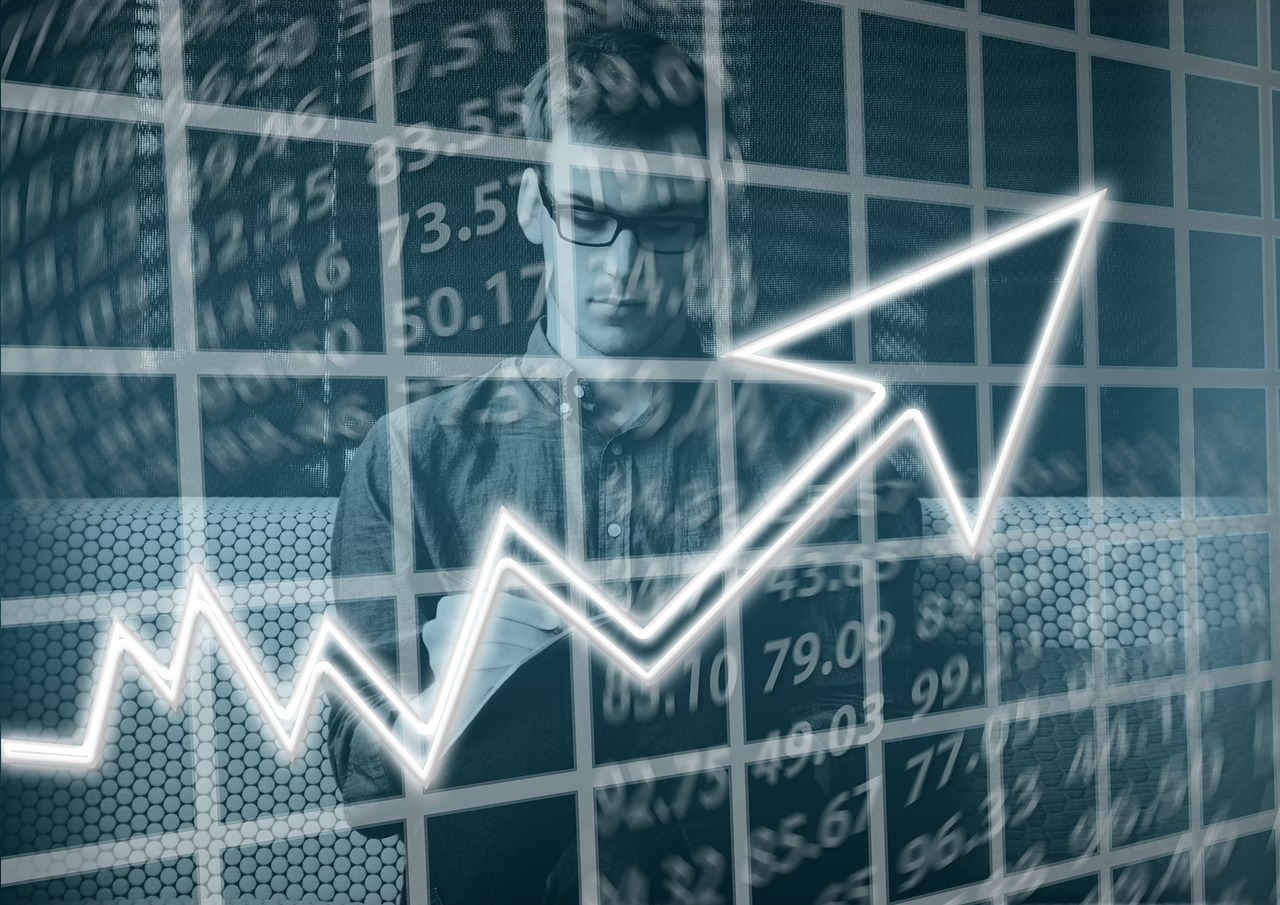 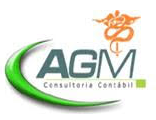 Cessão Onerosa da Posse
Fazer cessão onerosa da posse para evitar o art. 41 do IR:
Art. 41, 1º decreto 9580/2018 (reg. IR)
Na hipótese de imóvel cedido gratuitamente, constitui rendimento tributável na delcaração de ajuste anual o equivalente a 10% do seu valor venal.
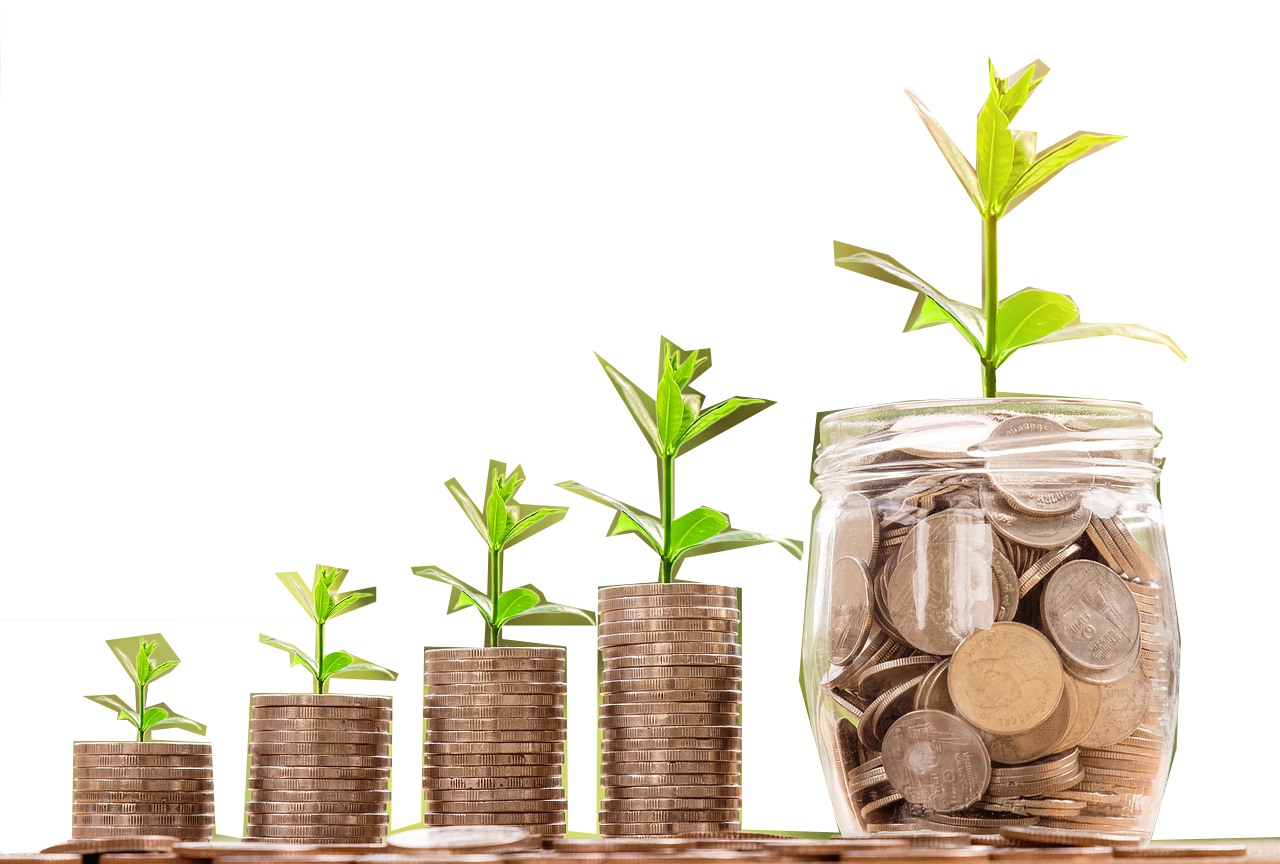 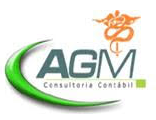 Lei 13.874/2019 Lei da liberdade econômica																	15
Alterou a teoria geral dos contratos
art. 421 - Nas relações contratuais privadas, prevalecerão o princípio da intervenção mínima e a excepcionalidade da revisão contratual.
art. 421-A - os contratos civeis e empresariais presumem-se paritários e simétricos até a presença de elementos concretos que justifiquem o afastamento dessa presunção.
[...] resalvados os regimes jurídicos previstos em leis especiais.
garantindo também:
I - as partes negociantes poderão estabelecer parâmetros objetivos para a interpretação das cláusulas negociais e de seus pressupostos de revisão ou de resolução.
obs.: pode inserir uma cláusula que para revisar o contrato tem de caucionar 2x o valor do contrato.
II - A alocação de risco definida pelas partes deve ser respeitada e observada.
III - A revisão contratual somente ocorrerá de maneira excepcional e limitada.
Art. 3º - São direitos de toda pessoa, natural ou jurídica, essenciais para o desenvolvimento e o crescimento econômicos do país observado o disposto no parágrafo único do art. 170 da CF.
VIII - Ter a garantia de que os negócios jurídicos empresariais paritários serão objeto de livre estipulação das partes pactuantes, 
[...], de forma a aplicar todas as regras de direito empresarial apenas de maneira subsidiária ao avençado, exceto normas de ordem pública (não pode por ex: criar cláusulas p/não pagar impostos ou suprimir direitos trabalhistas)
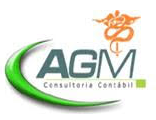 ITCMD
Art. 155, 1º, CF - ITCMD:
I - relativamente a bens imóveis e respectivos direitos compete ao Estado da situação do bem, ou o DF.
(recolhe o imposto no estado em que está localizado o imóvel)
II - relativamente a bens móveis, títulos e créditos, compete ao Estado onde tiver domicílio o doador, ou ao DF.
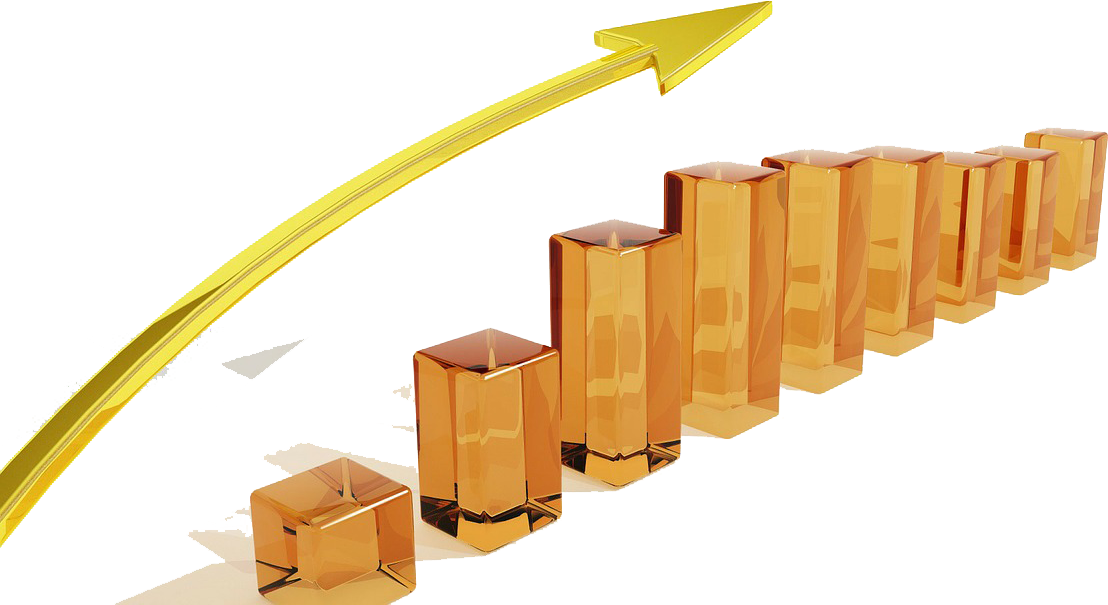 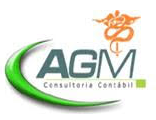 Não importa o tamanho do seu patrimônio,
evite o inventário, faça holding na AGM!
Domicílio
Art. 70 CC
O domicílio da pessoa natural é o lugar onde ela estabelece a sua residência com ânimo definitivo.
 
Art. 127 CTN:
Na falta de eleição, pelo contribuinte ou responsável, de domicílio tributário, na forma da legislação aplicável, considerando como tal:
(o contribuinte escolhe o estado que quer recolher pela declaração do IR)
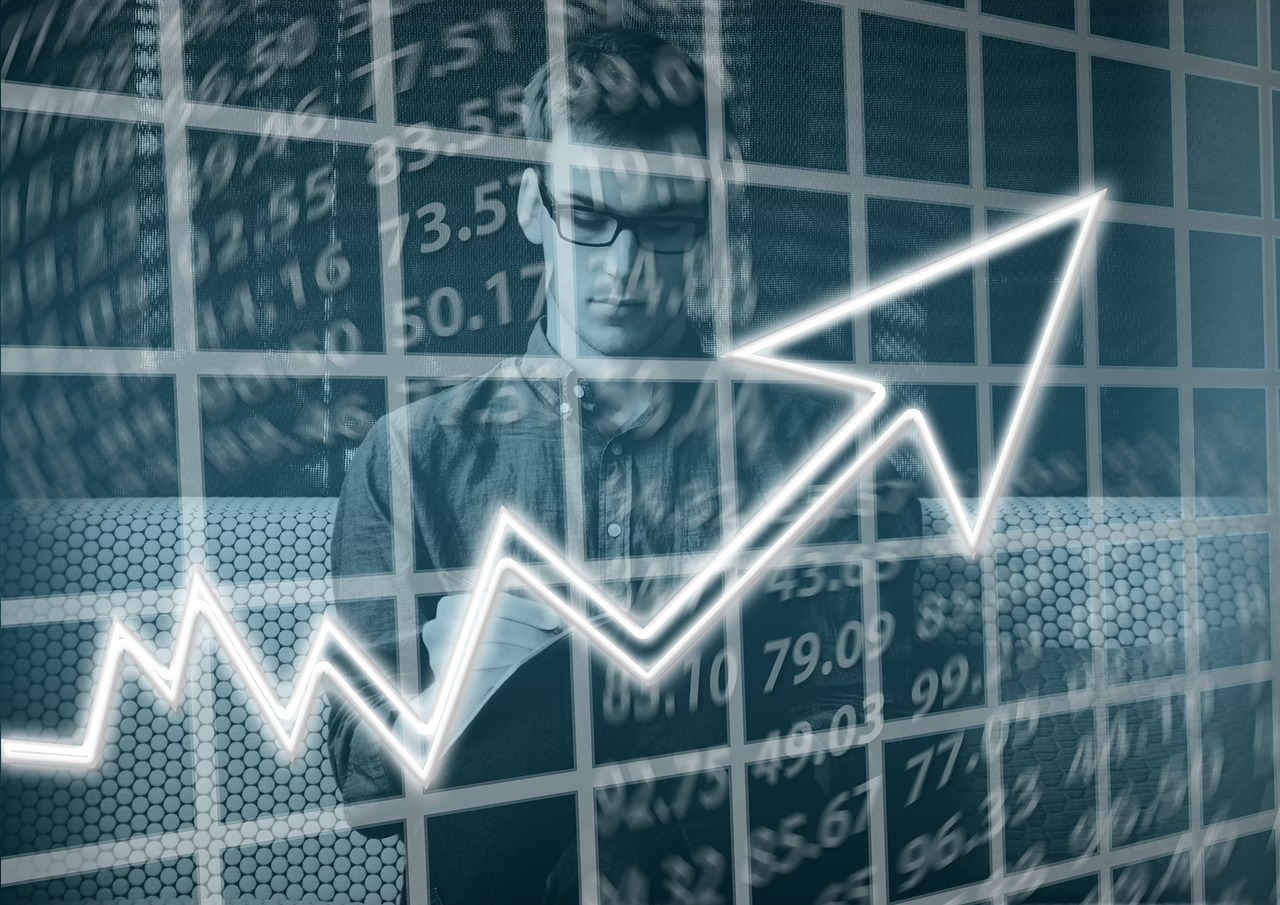 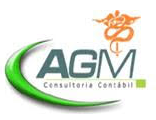 Reserva de Capital
Art. 13, 2º lei das s/a
A contribuição do subscritor que ultrapassar o valor nominal constituirá reserva de capital (art. 182, 1º)
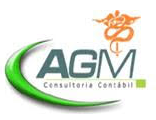 Aquisição imóvel após constituição da Holding
Se depois de constituida a holding o cliente adquirir imóvel,
o melhor é não passar para a pessoa física para evitar o pgto do ITBI,
deve adquirir o imóvel diretamente em nome da holding

se adquirir em nome da pessoa física tem que integralizar o imóvel na holding
se integralizar na holding antes de 3 anos da última integralização tem q pagar o itbi.
 
ou
 
cria-se uma outra célula e depois dos 3 anos faz a fusão dessa célula na holding.
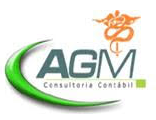 Venda de imóvel que está na holding
se o cliente quiser vender um imóvel q está na holding
IR
PF a partir de 15% IR
PJ 25% + 9 % CSLL
 
Possibilidade 2
desintegralização do bem da holding
Art. 156, CRFB
 
Possibilidade 3:
Ajuste na classificação do imóvel
Propriedade para investimento -> Estoque
 
Possibilidade 4:
Cisão para a venda do 
imóvel pela nova sociedade
 
Pode vender na PF e comprar um novo imóvel já pela holding
Se a PF vende e adquire imóvel em 180 dias também na PF não paga IR
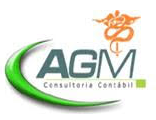 Outorga Conjugal
Art. 978 CC - O empresário casado pode, sem necessidade de outorga conjugal, qualquer que seja o regime de bens, alienar os imóveis que integrem o patrimônio da empresa ou gravá-los de ônus real.
- Para o empresário individual o art. 978 do CC só se aplica se for averbado na matrícula do imóvel a autorização uxória da esposa para se desfazer de imóvel.

- Art. 977 - não pode ser sócios, o casal no regime: 
e também o casal não podem ser sócios ao mesmo tempo de um terceiro

- Comunhão total - não pode
- Compunhão parcial - pode
- Participação nos aquestros - pode

- Separação Total Obrigatória - não pode
- Separação Total consensual - pode
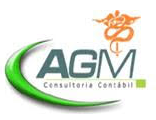 Venda de Imóvel de Empresa x Regime de Bens
Art. 978 CC - O empresário casado pode, sem necessidade de outorga conjugal, qualquer que seja o regime de bens, alienar os imóveis que integrem o patrimônio da empresa ou gravá-los de ônus real.
- Para o empresário individual o art. 978 do CC só se aplica se for averbado na matrícula do imóvel a autorização uxória da esposa para se desfazer de imóvel.
- Art. 977 - não pode ser sócios, o casal no regime: 
e também o casal não podem ser sócios ao mesmo tempo de um terceiro
- Comunhão total - não pode
- Compunhão parcial - pode
- Participação nos aquestros - pode
- Separação Total Obrigatória - não pode
- Separação Total consensual - pode
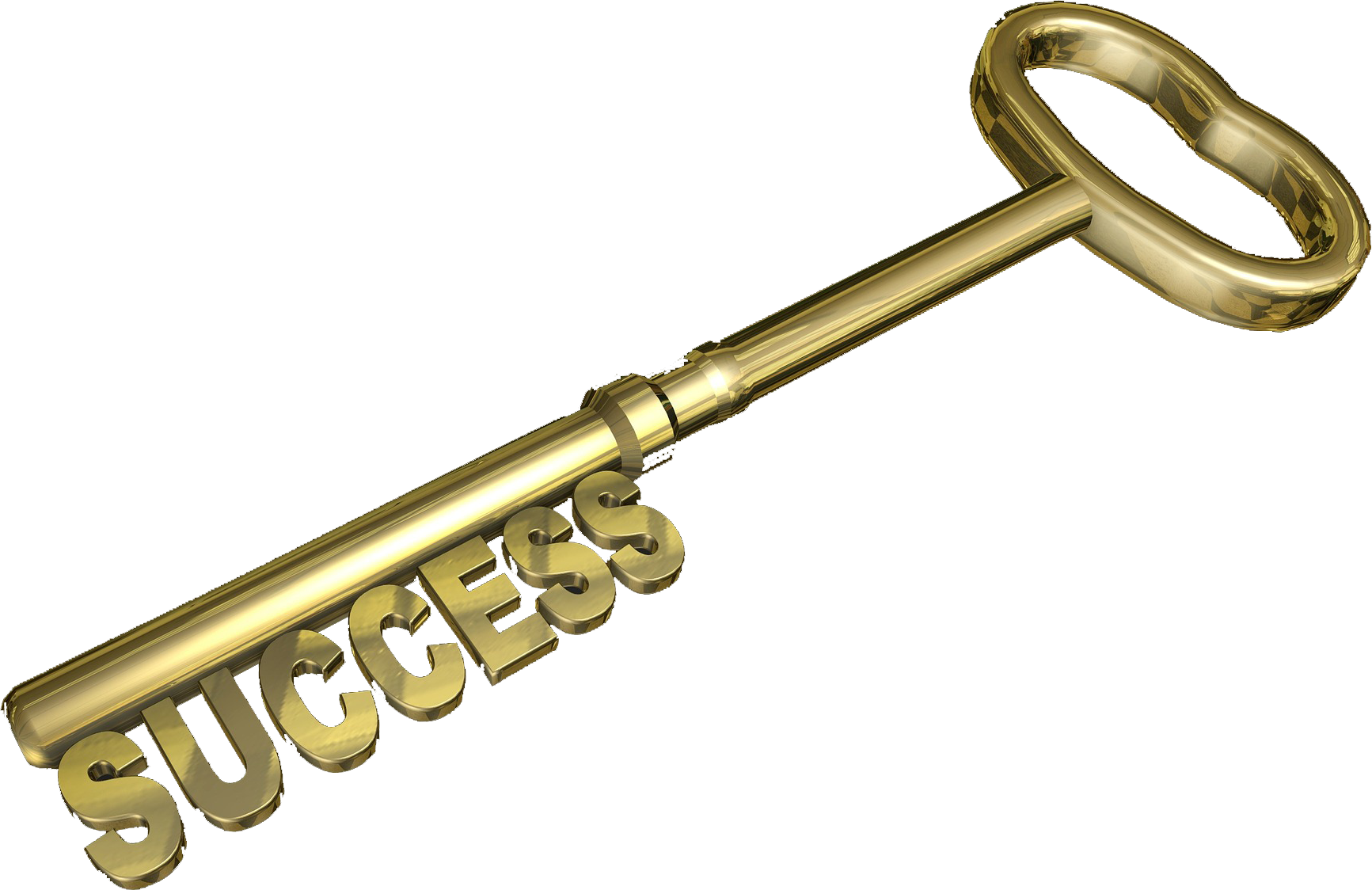 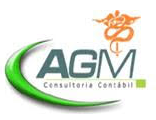 Sociedade por Quota de Responsabilidade Limitada
Limite da responsabilidade
Contrato Social
Cláusulas contratuais
Integralização do capital

Desconsideração da Personalidade no CC e CPC

DIVIDAS CÍVEIS
Solidariedade
Subsidiariedade


DIVIDAS FISCAIS

DIVIDAS TRABALHISTAS
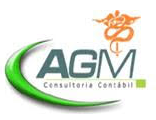 Mudança Regime de Bens
- A mudança de regime de bens se autorizada pela justiça não retroage
- Irmãos (linha colateral)  só herdam se não tiver descendentes, ascendentes, cônjuge ou companheiro
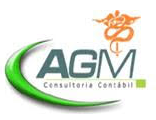 Direito Real de Uso
- O direito real de uso é mais restrito, o cônjuge fica morando no imóvel, mas não pode fruir (receber devidendos) e não pode alienar.
- Já no usufruto o cônjuge pode usar, dispor, fruir
- No direito real de habitação os herdeiros podem vender a casa mais o comprador terá que esperar o falecimento da cônjuge para assumir o imóvel.
- O cônjuge só pode usar o imóvel para morar, qualquer outra atividade ocasiona a perda do imóvel.
- Se o cônjuge contrair novo casamento perde o direito real de propriedade.
- O direito real de habitação vale tanto para o casamento quanto para união estável.
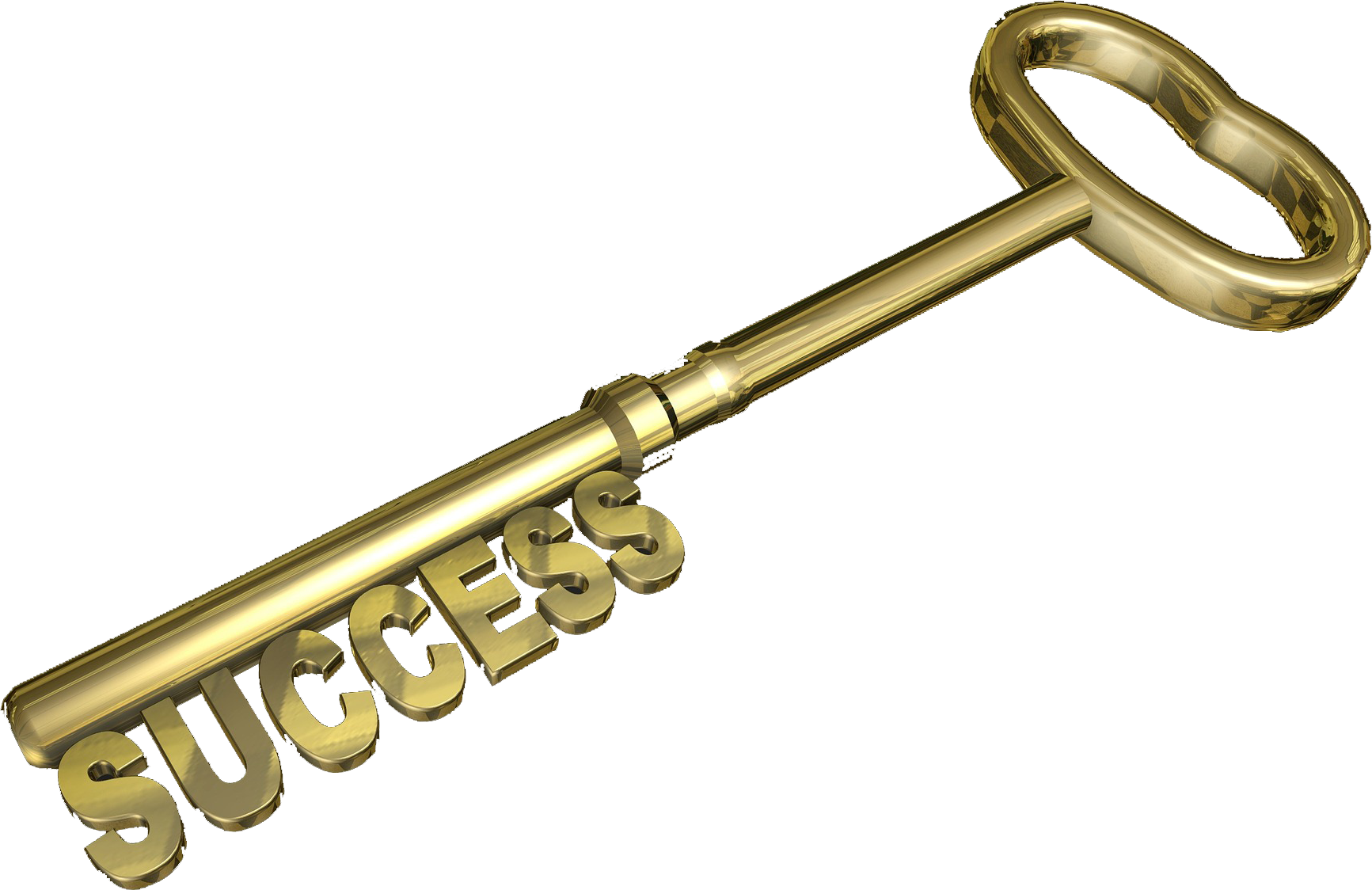 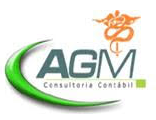 Execução no Código Civil/2002
Na execução de título extrajudicial, o executado será citado para efetuar o pgto no prazo de 3 dias.
Esse prazo é material, se não pagar em 3 dias o comprovante de citação é juntado aos autos e começa o prazo de 15 dias para o executado opop os embargos à execução
 
- Se a execução for por título judicial (cumprimento de sentença), o 
O executado será intimado no prazo de 15 dias para efetuar o pgto.
- Se não tiver adv constituido ou estiver pela defensoria pública no processo a intimação tem de ser pessoal
- Se passar mais de 1 ano entre o trânsito em julgado e início da fase de execução tem de ser intimado pessoalmente
- só após esse procedimento que é possível pleitear o sisbajus
- Se o sisbjus bloquear algum valor o executado terá q ser intimado para em 5 dias se opor impugnação ao bloqueio sisbajus
- Só pode alegar excesso no bloqueio ou que o valor é impenhorável
- Se a defesa ao bloqueio for indeferida haverá conversão do bloqueio e penhora e havera a interrupção do prazo da prescrição intercorrente
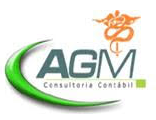 Participações Societárias
Art. 1.053. A sociedade limitada rege-se, nas omissões deste Capítulo, pelas normas da sociedade simples.
Parágrafo único. O contrato social poderá prever a regência supletiva da sociedade limitada pelas normas da sociedade anônima.
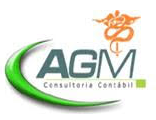 Lei 6.404/1976 – Lei S/A:
Art. 2º Pode ser objeto da companhia qualquer empresa de fim lucrativo, não contrário à lei, à ordem pública e aos bons costumes.
[...] § 3º A companhia pode ter por objeto participar de outras sociedades; ainda que não prevista no estatuto, a participação é facultada como meio de realizar o objeto social, ou para beneficiar-se de incentivos fiscais.

PARTICIPAÇÕES SOCIETÁRIAS

Art. 1.053. A sociedade limitada rege-se, nas omissões deste Capítulo, pelas normas da sociedade simples.
Parágrafo único. O contrato social poderá prever a regência supletiva da sociedade limitada pelas normas da sociedade anônima.
Holding Patrimonial ou Familiar – LTDA ou S/A
conhecida como administradora de bens
antecipação da herança aos seus herdeiros e cônjuge.

Quotas gravadas com cláusulas de:
usufruto
impenhorabilidade
reversão
inalienabilidade
incomunicabilidade

Facilitar a gestão do patrimônio

Geração de benefícios fiscais e sucessórios, pode atuar na locação, compra e venda de imóveis
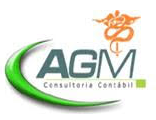 Holding Administrativa																	30
constituída com o fim de aperfeiçoar e otimizar o controle empresarial
detentora do capital social e responsável por todas as decisões do grupo econômico
substitui legalmente os sócios pessoas físicas
forma de administração profissionalizada
proteção dos nomes dos sócios
não interferência de terceiros
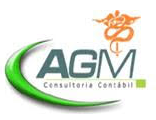 Holding de Controle
constituída com o objetivo social de deter o controle societário
uma ou mais sociedades
garantir a administração sobre o próprio negócio ainda que haja participação de terceiros
priva o acionista majoritário de possíveis dificuldades de consenso em todas de decisões
priva de problemas com parcerias ou regimes de casamento
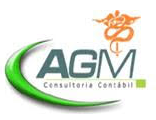 Holding de Participação
constituída para centralizar a administração de outras sociedades
definir planos, metas e orientações


assume a administração de participações societárias minoritárias
quando não há interesse do pequeno acionista em administrar
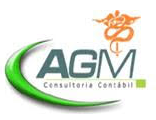 Holding Setorial
responsável por agrupar diversas sociedades em função de seus objetivos


profissionalização e o alcance de seus objetivos
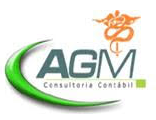 Holding Derivada
resultado do aproveitamento de uma empresa já existente


pode ser vantajosa se a empresa aproveitada for proprietária de bens imóveis de valores

risco de trazer problemas existentes
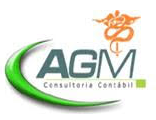 Falência e Recuperação Judicial
Medida extrema
Atrai para a Justiça Comum as dívidas trabalhistas
Na recuperação se tem alongamento do prazo
Empresa pode ser vendida e comprador não corre risco de herdar passivo trabalhista ou tributário
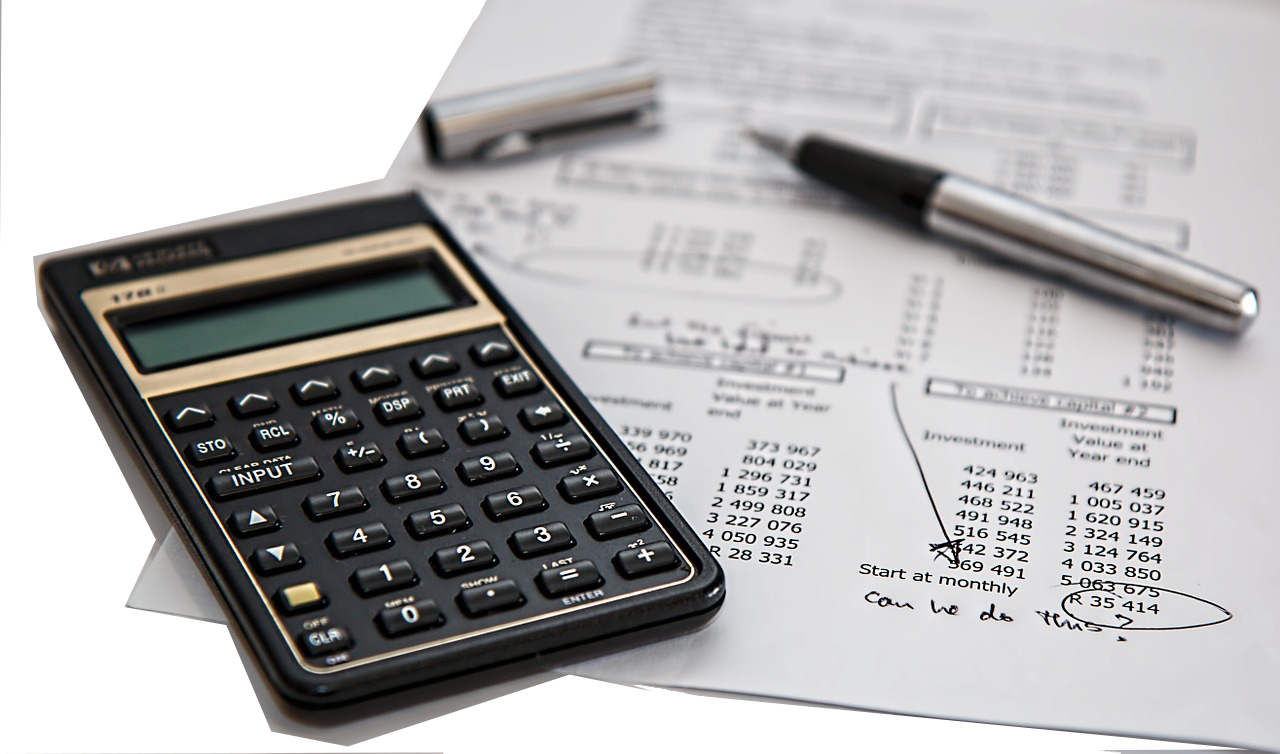 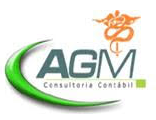 Planejamento Sucessório
Transferência de bens em vida
Mitigação de conflitos familiares

Diagnóstico da situação inicial da família
Aferição das questões legais  e tributárias dos envolvidos

Avaliação do patrimônio em
Imóveis
Ativos financeiros
Regime de bens dos matrimônios
Negócios familiares
Reduzir gastos com ITBI, ITCD, emolumentos, custas e honorários
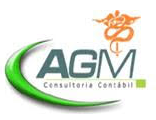 CNAE
- A atividade da Holding não precisa estar escrita no estatuto/contrato social
- O CNAE pode ser qualquer um/pode criar a empresa com CNAE outros
CNAE de Holding 6462-0/00
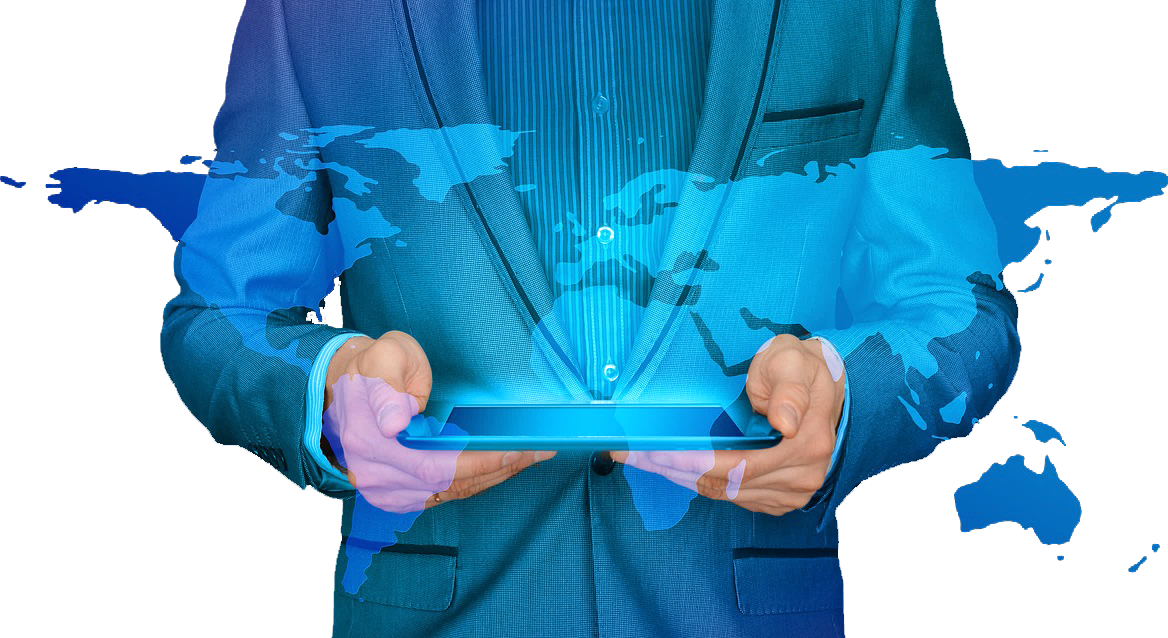 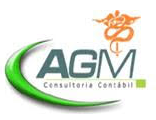 REGIME SEPARAÇÃO OBRIGATÓRIA DE BENS – ART. 1687 E SEGUINTES CC/2002
- Quem casa com menos de 18 anos
- pessoas com mais de 70 anos
- Se o inventário do casamento anterior ainda não foi finalizado
- Se o casamento se deu logo após a viuvês de uma das partes,
se a partilha ainda não foi feita
 
- Idoso com mais de 70 anos não pode modificar o regime de bens
- O menor assim q fizer 18 anos pode modificar o regime de bens
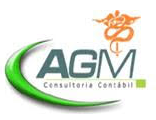 Outorga Conjugal
Art. 978 CC - O empresário casado pode, sem necessidade de outorga conjugal, qualquer que seja o regime de bens, alienar os imóveis que integrem o patrimônio da empresa ou gravá-los de ônus real.
- Para o empresário individual o art. 978 do CC só se aplica se for averbado na matrícula do imóvel a autorização uxória da esposa para se desfazer de imóvel.
 
- Art. 977 - não pode ser sócios, o casal no regime: 
e também o casal não podem ser sócios ao mesmo tempo de um terceiro
 
- Comunhão total - não pode
- Comunhão parcial - pode
- Participação nos aquestros - pode
 
- Separação Total Obrigatória - não pode
- Separação Total consensual - pode
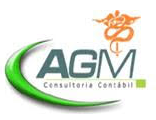 Direito de Uso
- O direito real de uso é mais restrito, o cônjuge fica morando no imóvel, mas não pode fruir (receber devidendos) e não pode alienar.
- Já no usufruto o cônjuge pode usar, dispor, fruir
- No direito real de habitação os herdeiros podem vender a casa mais o comprador terá que esperar o falecimento da cônjuge para assumir o imóvel.
- O cônjuge só pode usar o imóvel para morar, qualquer outra atividade ocasiona a perda do imóvel.
- Se o cônjuge contrair novo casamento perde o direito real de propriedade.
- O direito real de habitação vale tanto para o casamento quanto para união estável.
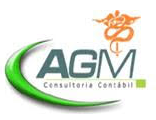 Execução no CC
Na execução de título extrajudicial,  o executado será citado para efetuar o pgto no prazo de 3 dias.
Esse prazo é material, se não pagar em 3 dias o comprovante de citação é juntado aos autos e começa o prazo de 15 dias para o executado opor os embargos à execução

- Se a execução for por título judicial (cumprimento de sentença), o 
O executado será intimado no prazo de 15 dias para efetuar o pgto.
- Se não tiver adv constituido ou estiver pela defensoria pública no processo a intimação tem de ser pessoal
- Se passar mais de 1 ano entre o trânsito em julgado e início da fase de execução tem de ser intimado pessoalmente
- só após esse procedimento que é possível pleitear o sisbajus
- Se o sisbjus bloquear algum valor o executado terá q ser intimado para em 5 dias se opor impugnação ao bloqueio sisbajus
- Só pode alegar excesso no bloqueio ou que o valor é impenhorável
- Se a defesa ao bloqueio for indeferida haverá conversão do bloqueio e penhora e havera a interrupção do prazo da prescrição intercorrente
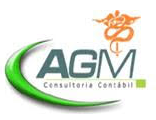 Integralização de Capital no RIR
Art. 142 do RIR (Dec. 9580/18)
Se a integralização do capital social for feita por bens e valores declarado no imposto renda da pessoa física ou pelo valor de mercado, não haverá ganho de capital e não incidirá IR.
- A integralização do capital é ato oneroso, por isso não incide ITCMD e não incide o ITBI.
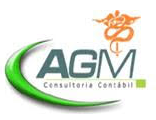 ITBI
Art. 156 da CF:
§ 2º ...
I - não incide sobre a transmissão de bens ou direitos incorporados ao patrimônio de pessoa jurídica em realização de capital, nem sobre a transmissão de bens ou direitos decorrente de fusão, incorporação, cisão ou extinção de pessoa jurídica, salvo se, nesses casos, a atividade preponderante do adquirente for a compra e venda desses bens ou direitos, locação de bens imóveis ou arrendamento mercantil;
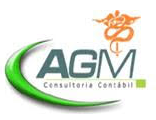 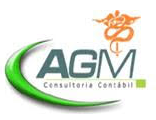 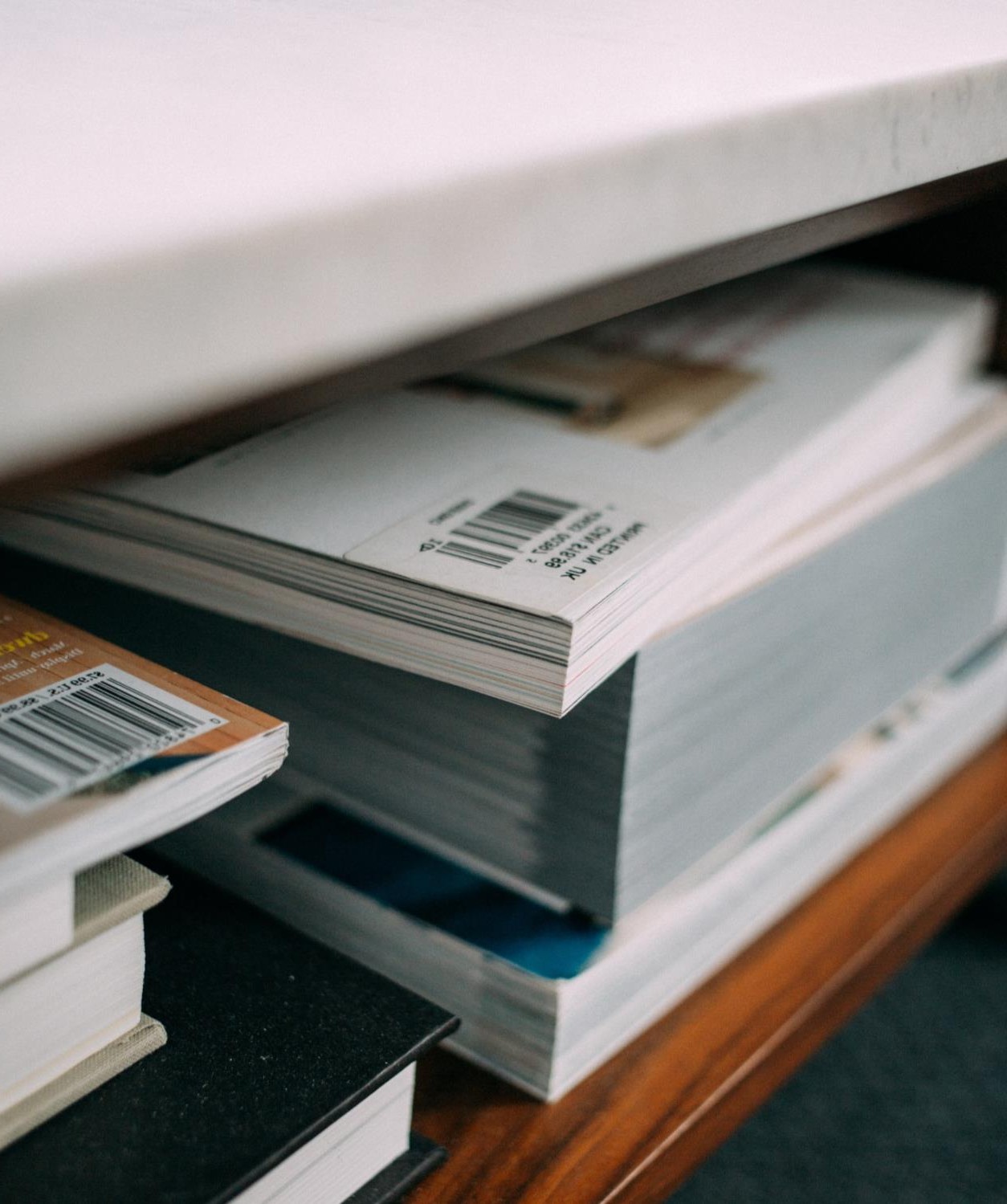 C
Explore o E-Book!
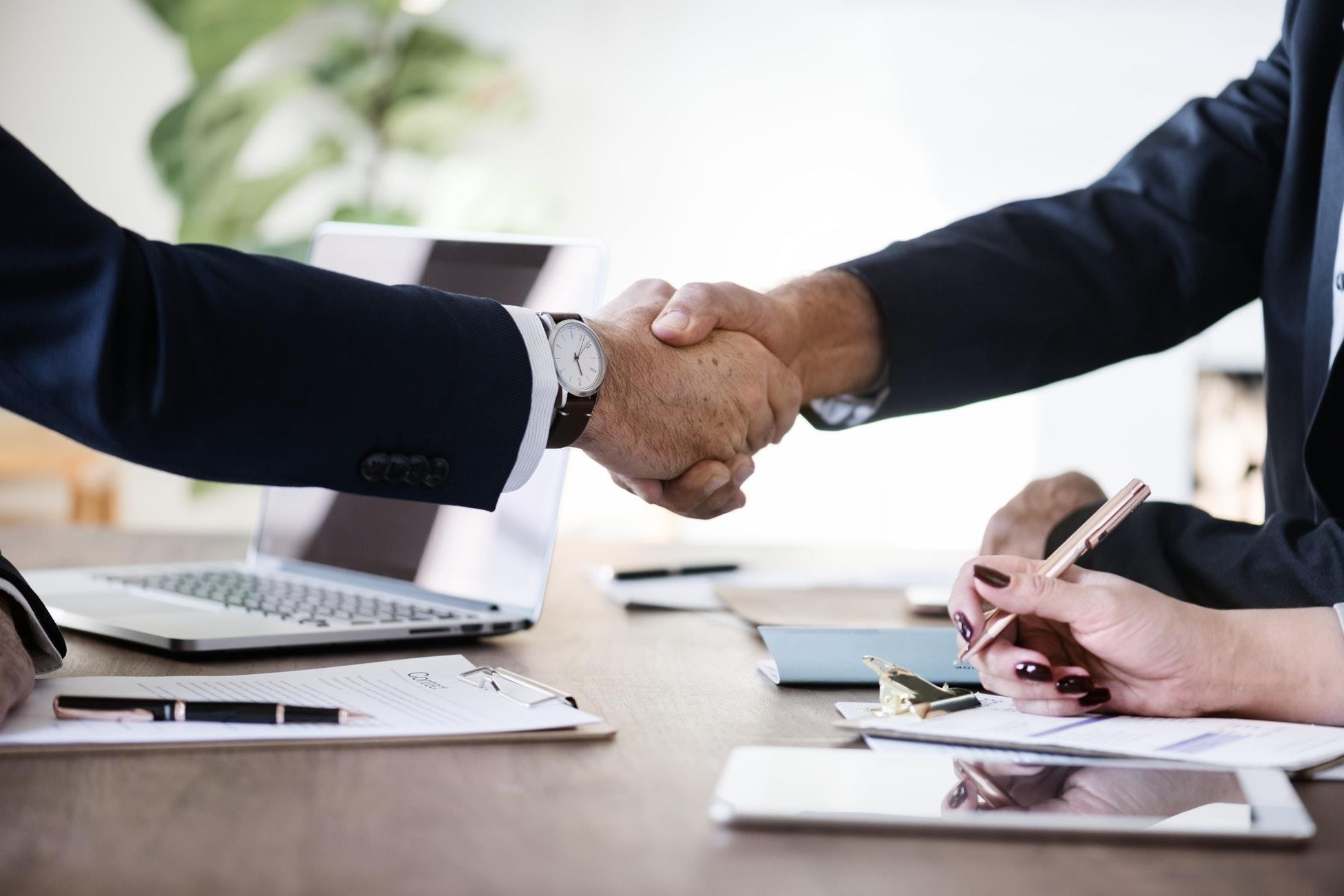 JUNTOS, VAMOS DESENVOLVER  A SUA PROTEÇÃO PATRIMÔNIAL!
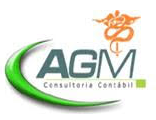 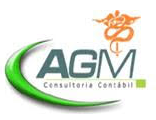 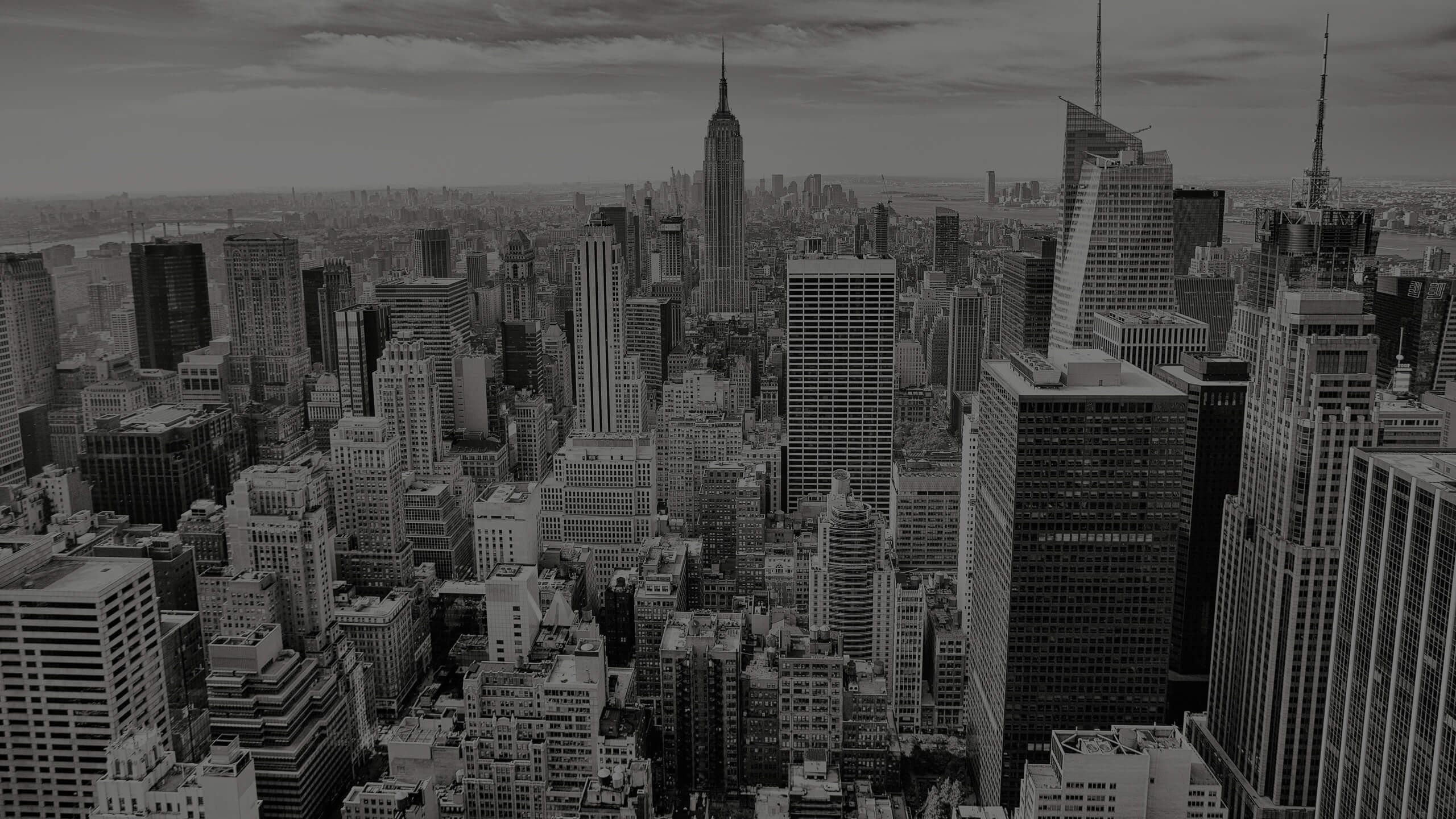 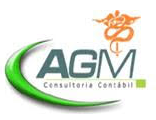 Entre em contato:
Saiba mais em:
+ (67) 3351-5839
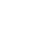 br.linkedin.com/agm
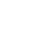 jurídico@agmconatabilidade.com.br
www.agmcontabilidade.com.br
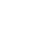 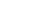 Avenida Ernesto Geisel, 2.417 | Vila Afonso Pena Jr -  Cep – 79 006-820 – Campo Grande-MS
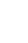